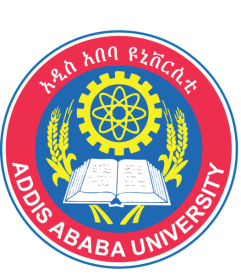 Addis Ababa University
Addis Ababa Institute of Technology
School of Mechanical & Industrial Engineering
Vorticity and Circulation
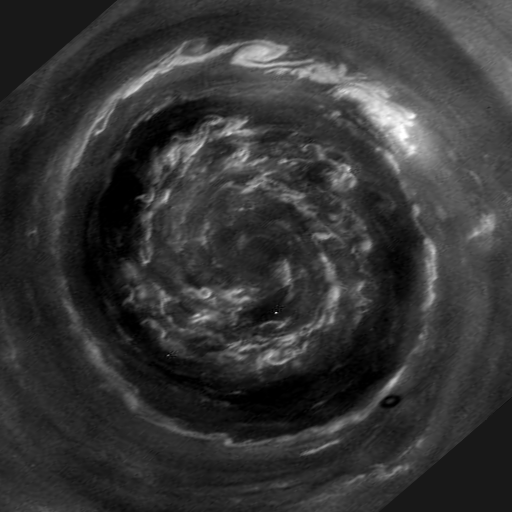 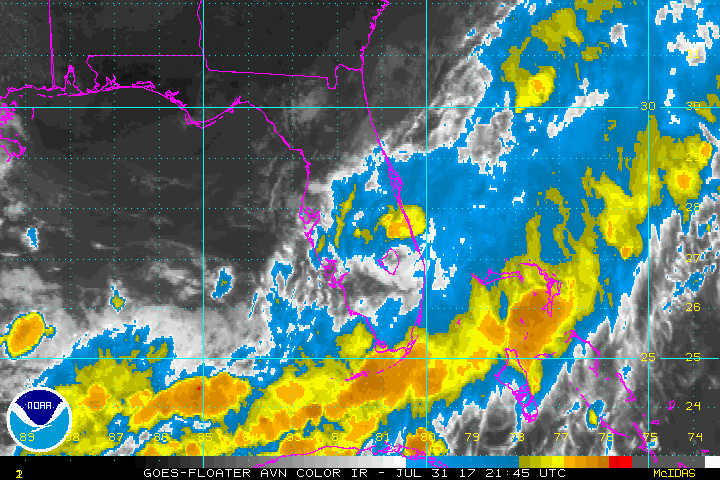 Fluid Mechanics II - Aerodynamics




Prepared by:  Dawit M. (M.Sc.)
           Office:  314 - C
          E-mail:   dwtmus@gmail.com
Outline
Introduction
Applications
Vorticity and Strain Rate
Side Tilting Analysis
Irrotationality
Rotation 
Circulation
2
AAiT
School of Mechanical and Industrial Engineering - SMiE
Introduction
When previously examining fluid motion, we considered only the changing position and velocity of a fluid element. Now we will take a closer look, and examine the element’s changing shape and orientation.

This will lead us to the discussion of vorticity and circulation.

Circulation and vorticity are the two primary measures of rotation in a fluid.

Vorticity, is a vector field that gives a microscopic measure of the rotation at any point in the fluid.

Circulation, however, is a scalar integral quantity, is a macroscopic measure of rotation for a finite area of the fluid.
3
AAiT
School of Mechanical and Industrial Engineering - SMiE
Applications
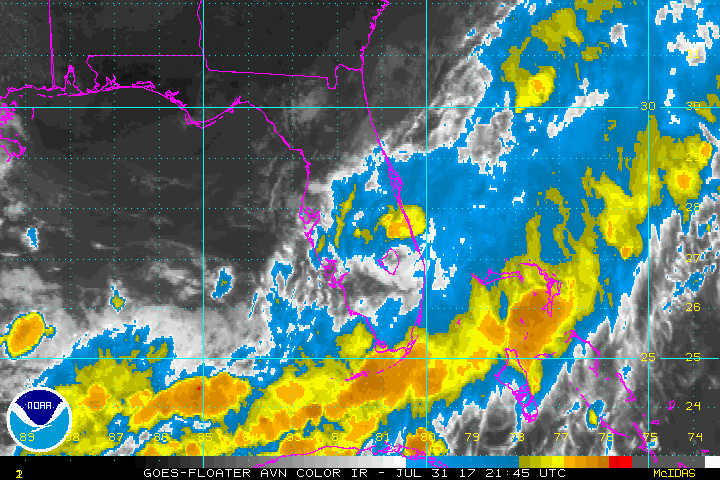 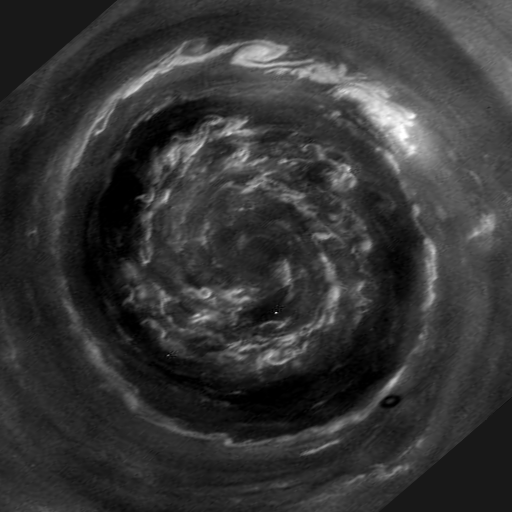 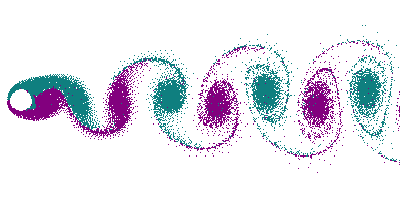 4
AAiT
School of Mechanical and Industrial Engineering - SMiE
Vorticity and Strain Rate
Consider a moving fluid element which is initially rectangular, as shown in the figure. If the velocity varies significantly across the extent of the element, its corners will not move in unison, and the element will rotate and become distorted.
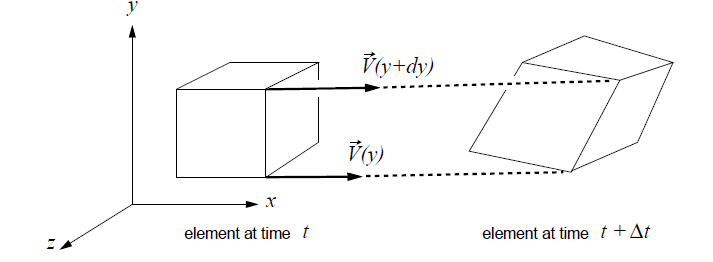 5
AAiT
School of Mechanical and Industrial Engineering - SMiE
Cont’d …
In general, the edges of the element can undergo some combination of tilting and stretching. For now we will consider only the tilting motions, because this has by far the greatest implications for aerodynamics.

The figure below on the right shows two particular types of element-side tilting motions. If adjacent sides tilt equally and in the same direction, we have pure rotation. If the adjacent sides tilt equally and in opposite directions, we have pure shearing motion.
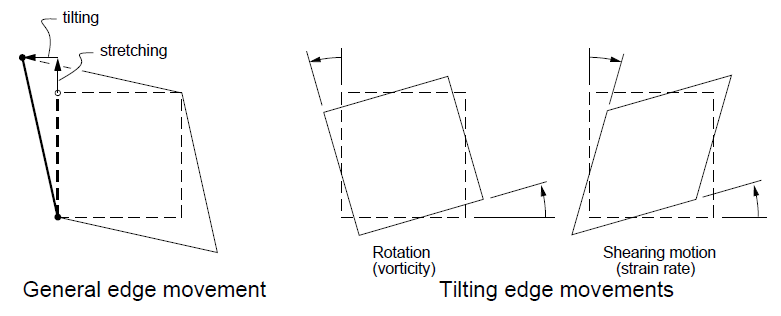 6
AAiT
School of Mechanical and Industrial Engineering - SMiE
Side Tilting Analysis
Consider the 2-D element in the xy plane, at time t, and again at time t + ∆t.
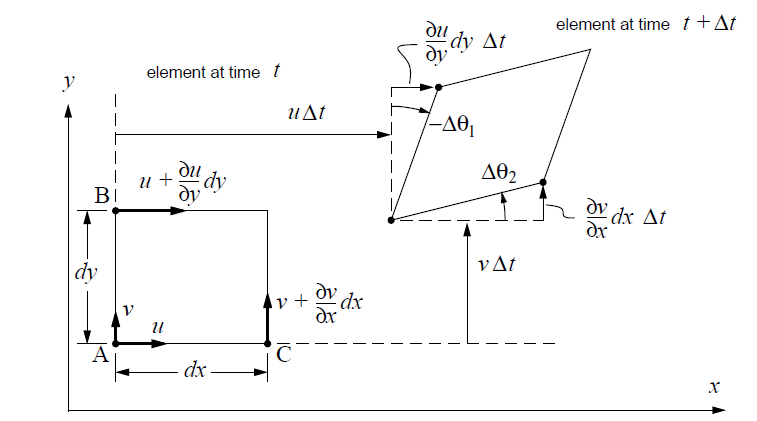 7
AAiT
School of Mechanical and Industrial Engineering - SMiE
Cont’d …
Points A and B have an x-velocity which differs by ∂u/∂y dy. Over the time interval ∆t they will then have a difference in x displacements equal to:



and the associated angle change of side AB is:



assuming small angles. A positive angle is defined counterclockwise. We now define a time rate of change of this angle as follows.
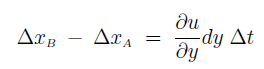 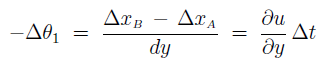 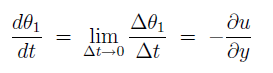 8
AAiT
School of Mechanical and Industrial Engineering - SMiE
Cont’d …
Similar analysis of the angle rate of side AC gives:



Vorticity
The angular velocity of the element, about the z axis in this case, is defined as the average angular velocity of sides AB and AC.



The same analysis in the xz and yz planes will give a 3-D element’s angular velocities ωy and ωx.
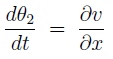 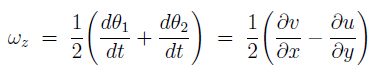 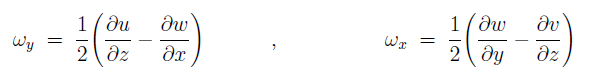 9
AAiT
School of Mechanical and Industrial Engineering - SMiE
Cont’d …
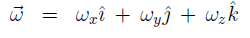 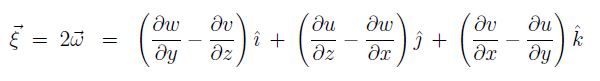 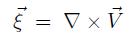 10
AAiT
School of Mechanical and Industrial Engineering - SMiE
Irrotationality
Irrotational
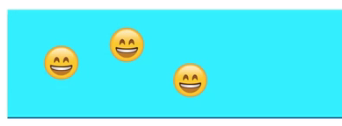 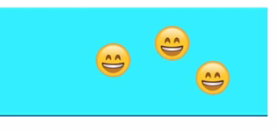 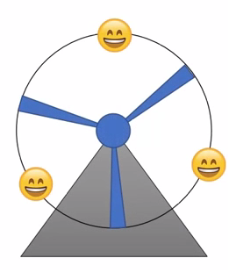 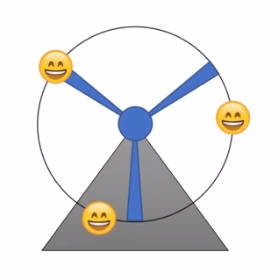 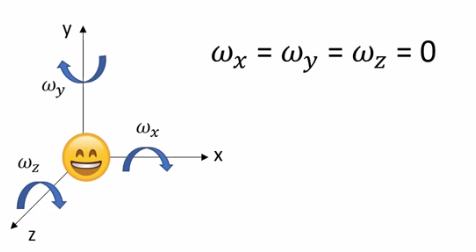 11
AAiT
School of Mechanical and Industrial Engineering - SMiE
Rotational Flow
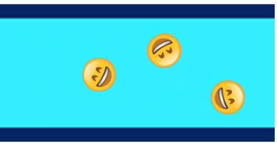 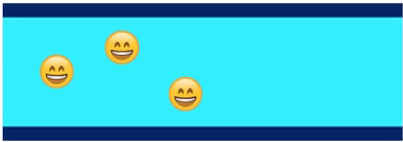 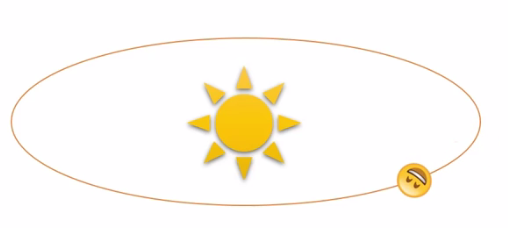 12
AAiT
School of Mechanical and Industrial Engineering - SMiE
Circulation
Consider a closed curve C in a velocity field as shown in the figure on the left. The instantaneous circulation around curve C is defined by:



In 2-D, a line integral is counterclockwise by convention. But aerodynamicists like to define circulation as positive clockwise, hence the minus sign.
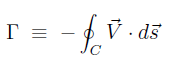 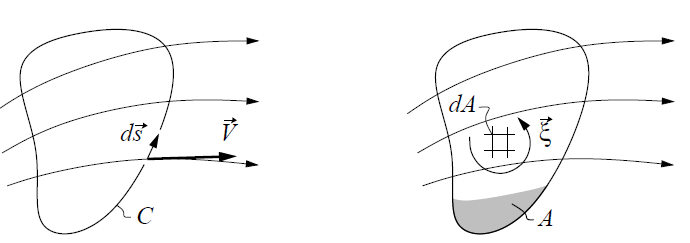 13
AAiT
School of Mechanical and Industrial Engineering - SMiE
Cont’d …
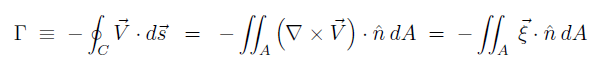 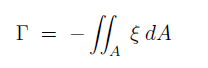 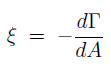 14
AAiT
School of Mechanical and Industrial Engineering - SMiE
Thank You

Questions are Welcome!